Hackathon Pédagogique
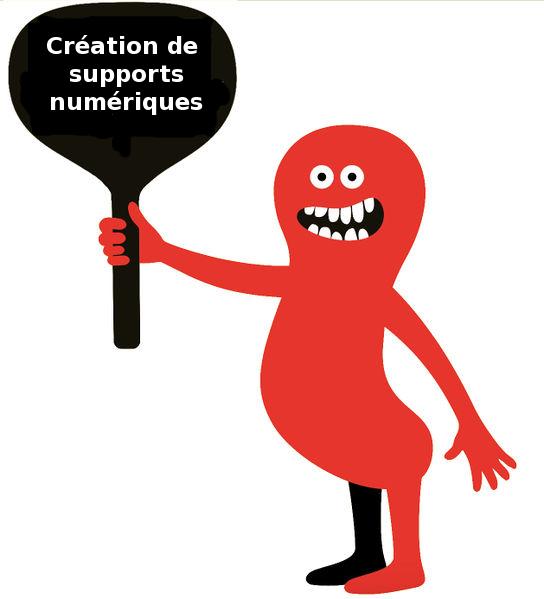 Juillet 2018 - Claire Juston - Vice-rectorat de Nouvelle-Calédonie
Hackathon Pédagogique?
Quelques explications...
[Speaker Notes: https://www.pearltrees.com/cjuston/hackathon-pedagogique/id20729343]
Hackathon Pédagogique?
Le programme de la journée…

> Présentation-express des outils (1h)
> Scénarisation (1h)
> Créativité (3h)
> Bandes-annonces animées (30mn)
présentation-express des outils
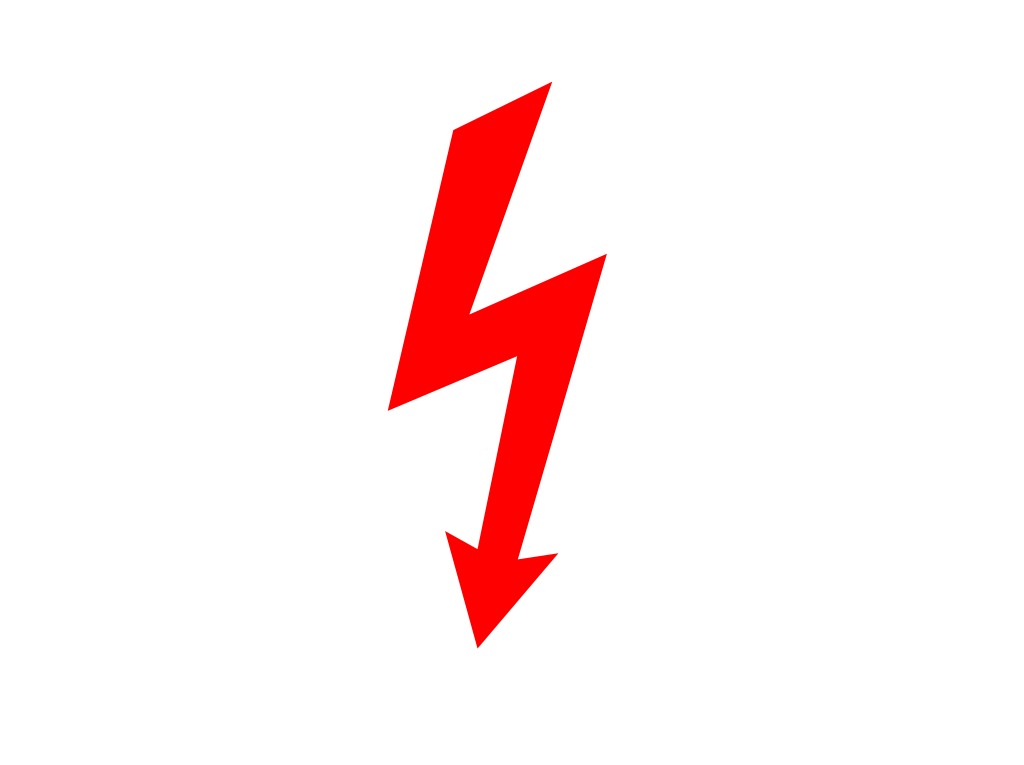 Nuages de mots
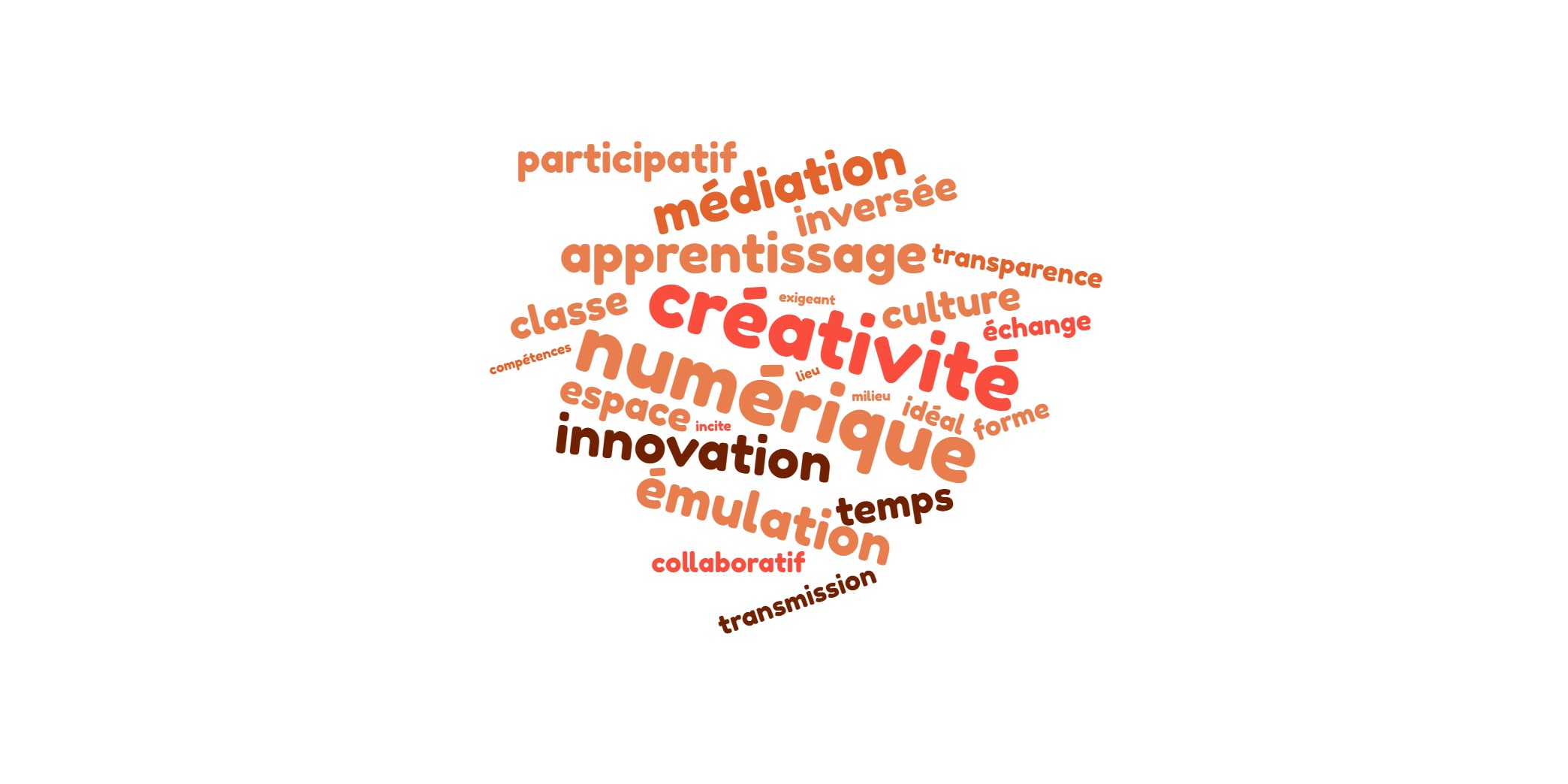 nuagedemots.co
[Speaker Notes: Pas de création de session nécessaire.]
canva
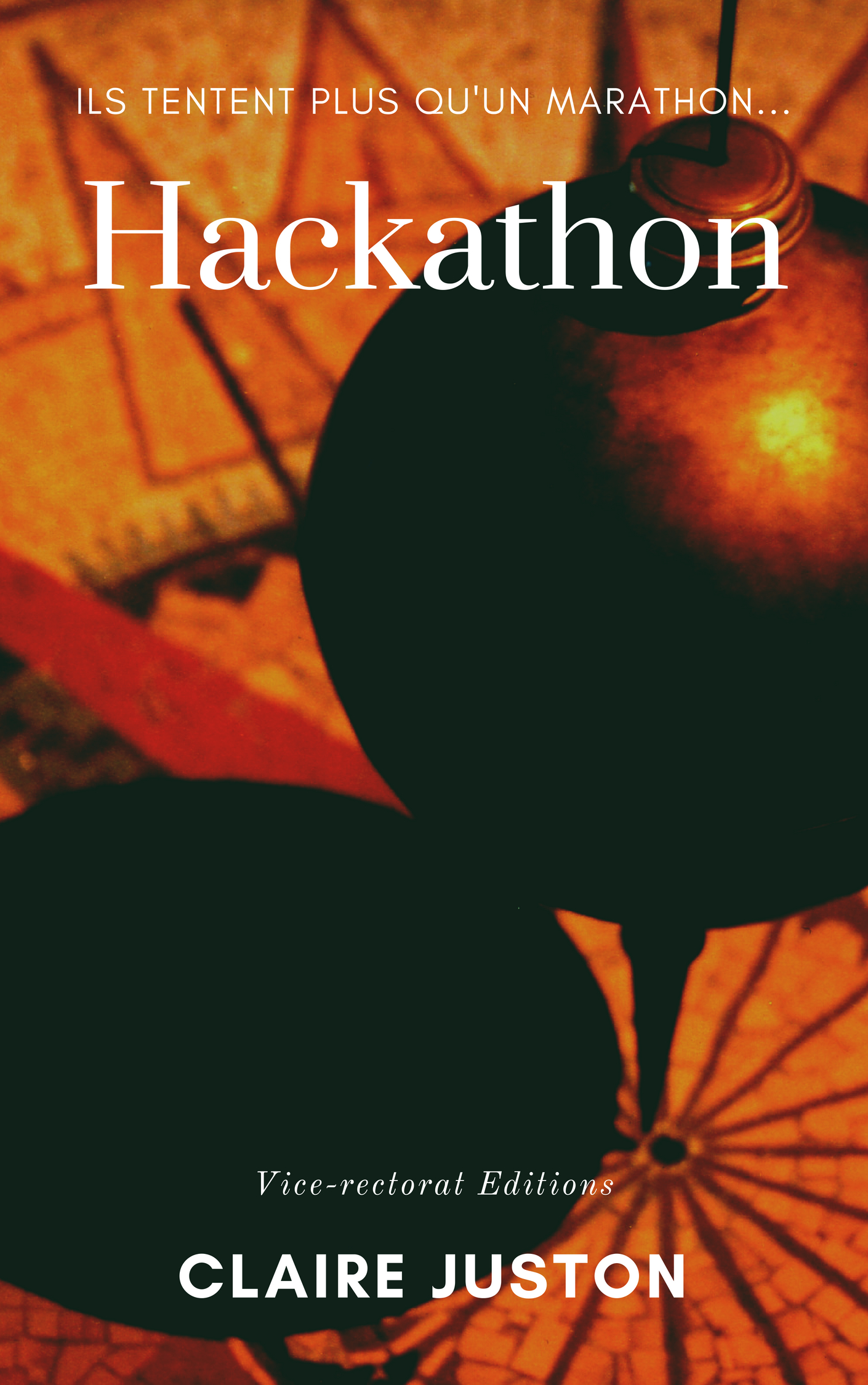 www.canva.com
[Speaker Notes: Authentification unique Google.]
learning apps
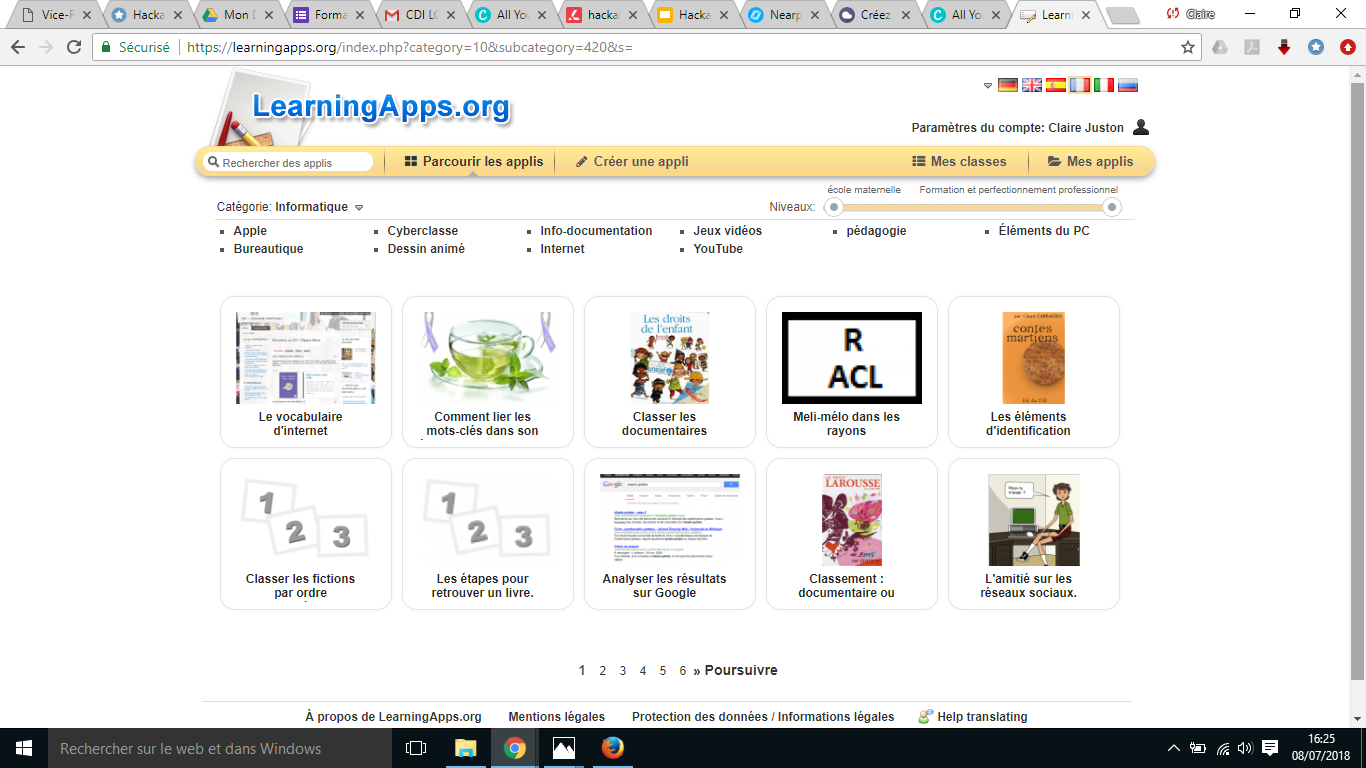 learningapps.org
[Speaker Notes: Pas d’authentification unique avec Google.
également www.topquizz.com]
thinglink
www.thinglink.com
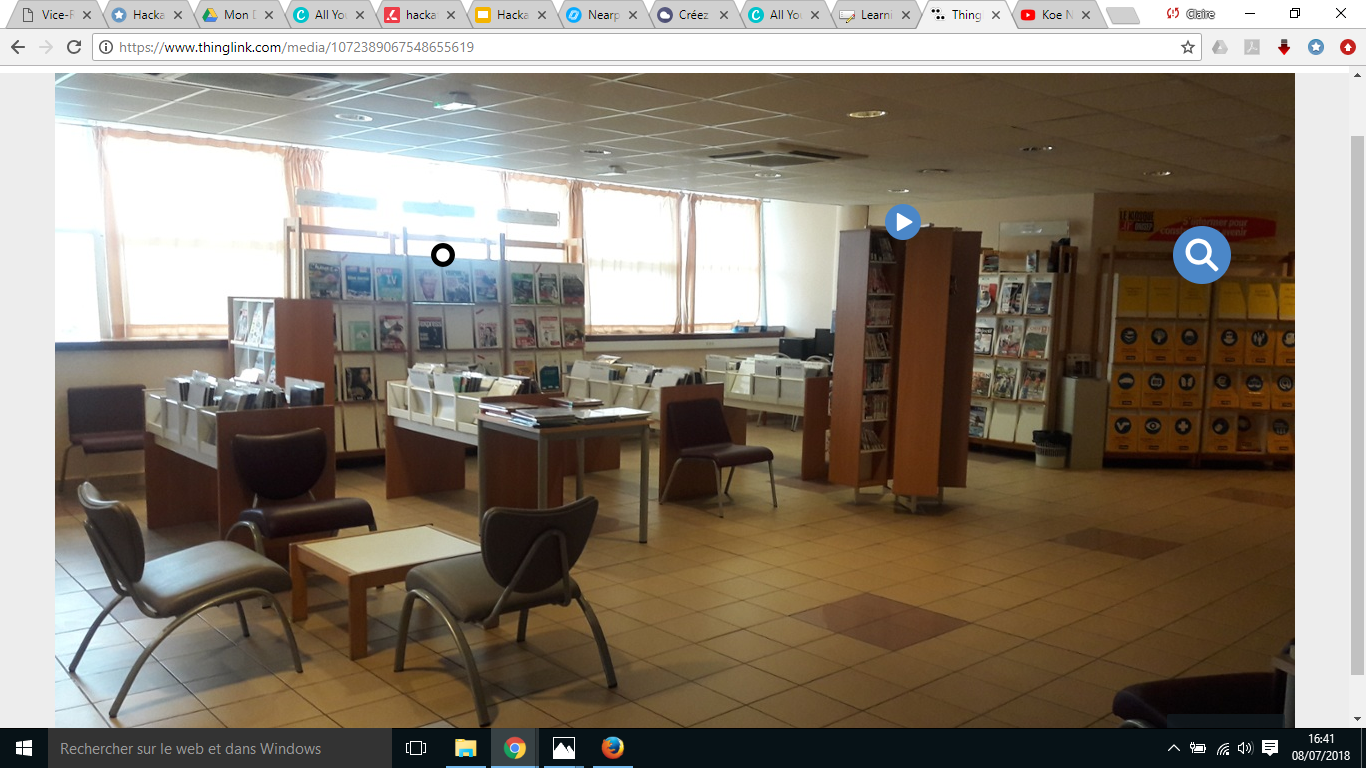 [Speaker Notes: En version gratuite on ne peut pas uploder de video sur Thinglink, mais on peut importer des vidéos de Youtube (et donc on peut au préalable importer ses vidéos dans Youtube).]
Filmora/ filmorago
https://filmora.wondershare.com
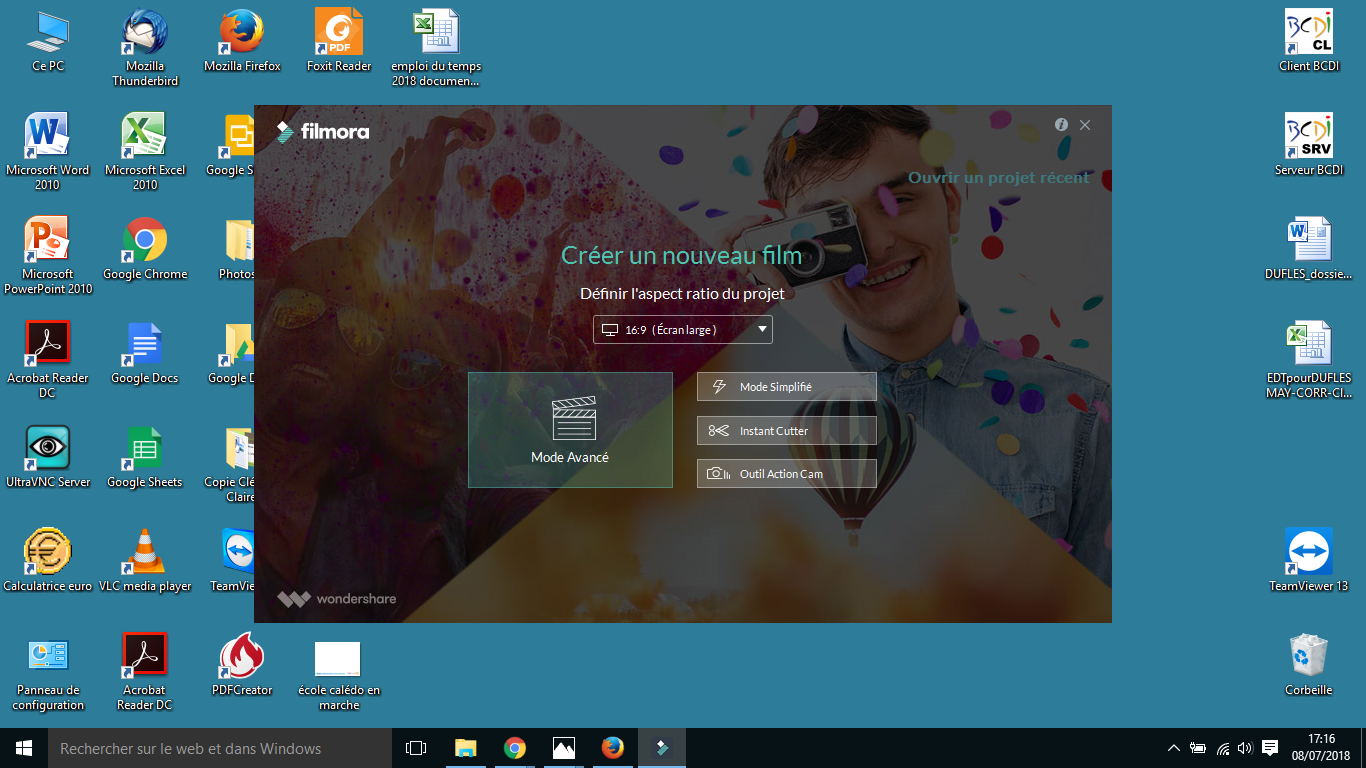 voki
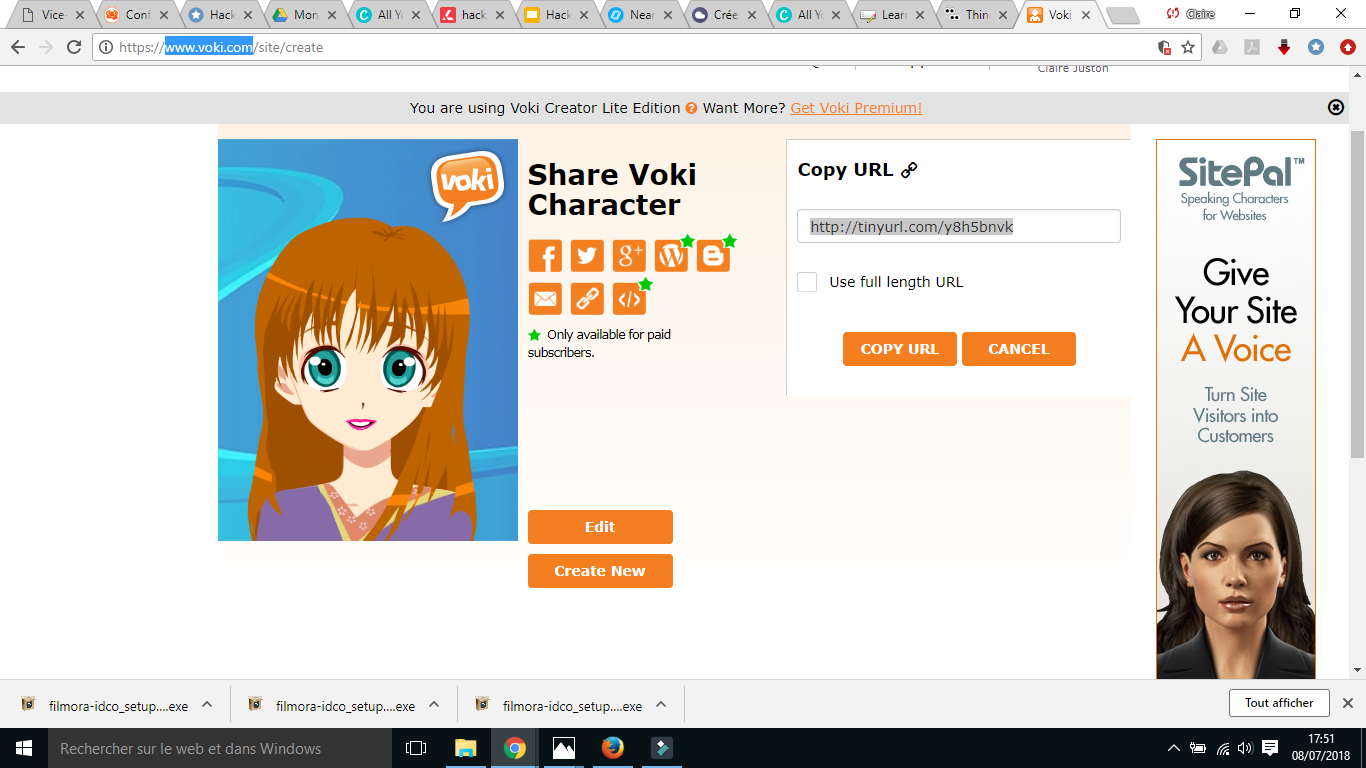 www.voki.com
[Speaker Notes: Similaire: Tellagami/ Evertoon, mais ne fonctionne que sur tablette/mobile
Voki: pas d’authentification unique Google]
Powtoon
www.powtoon.com
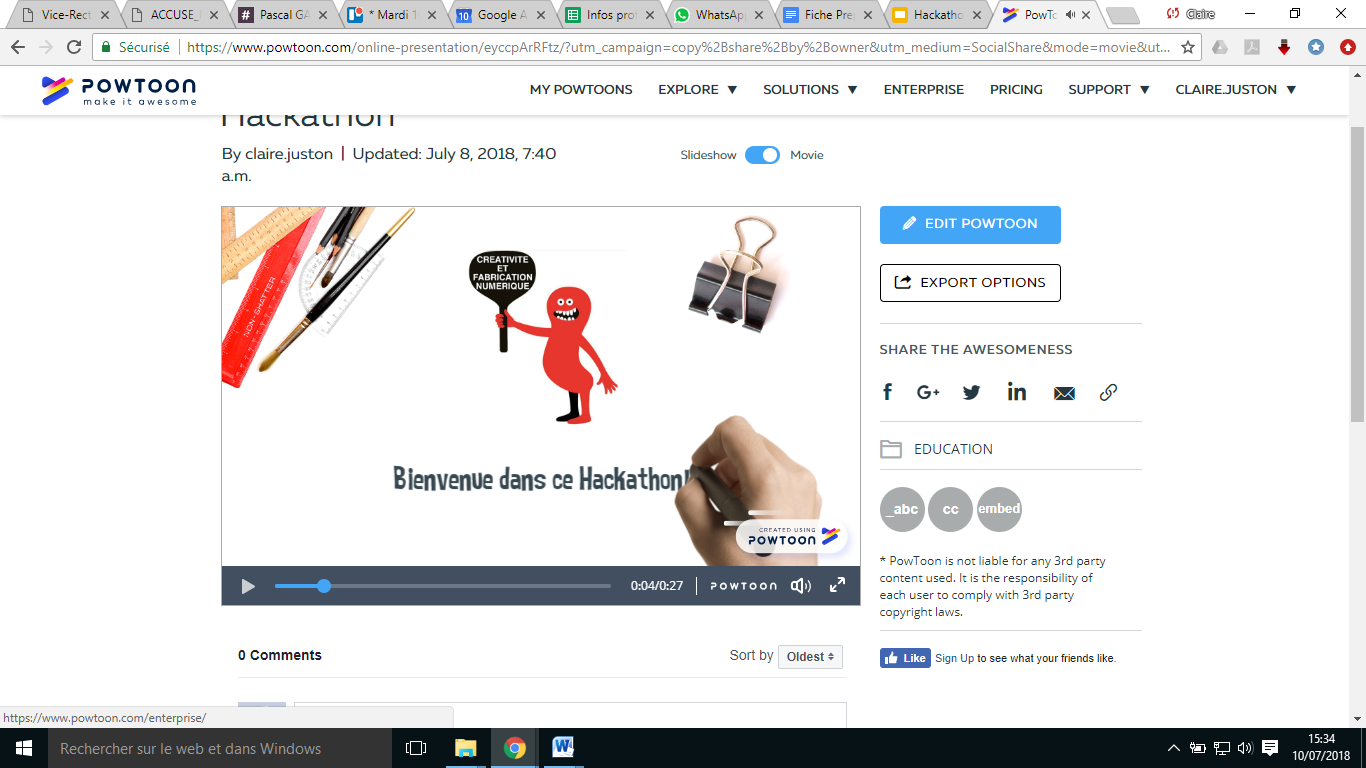 [Speaker Notes: Moovly similaire mais plus complexe.
Powtoon version gratuite: mode public seulement]
wix
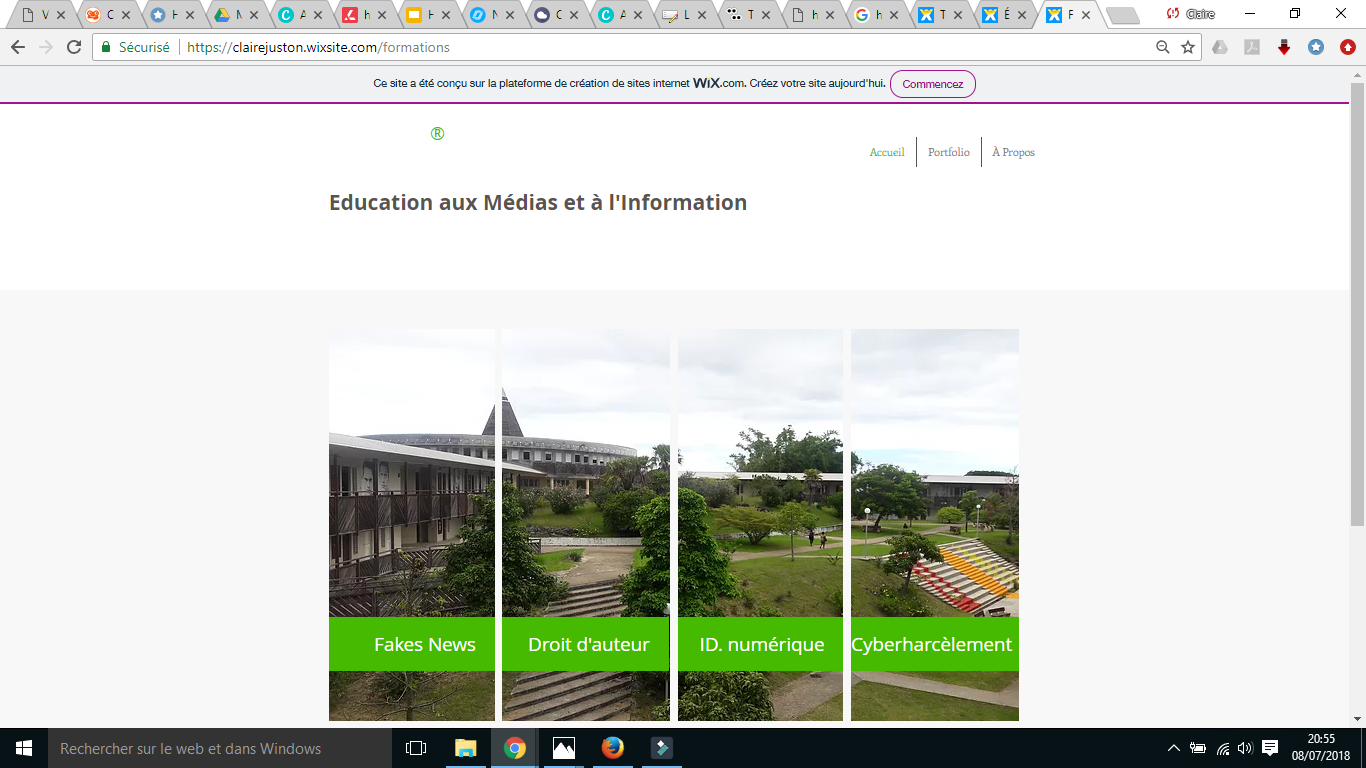 fr.wix.com
https://youtu.be/BqWAIttB6Oc
la commande
Créer une activité pédagogique ou une capsule vidéo ludique pour les élèves.
production
Choisir une fiche thème + niveau et rechercher un scénario sur les Edubases.

A la fin de la journée: avoir au moins une activité prête à utiliser.
Bande-annonce
En fin de journée, présenter sa réalisation en 60s grâce à un voki.